CURRICULUM SUMMIT 2024
Joel Ebarb Executive Associate Dean
Renée Gaarder
Academic Program Manager

Carmen Morrow
Undergraduate Curriculum Coordinator
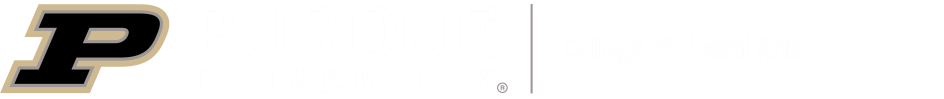 8/15/2024
1
CLA Curriculum Summit 2024
Agenda
Welcome, Introductions, & Guests – Joel
Goals for the Curriculum Summit – Joel 
Definitions – Carmen and Joel 
CLA Proposal Process – Carmen
CLA PoS Update Process – Carmen
Stakeholders – Joel
CLA Curriculum Committee– Carmen
Q & A
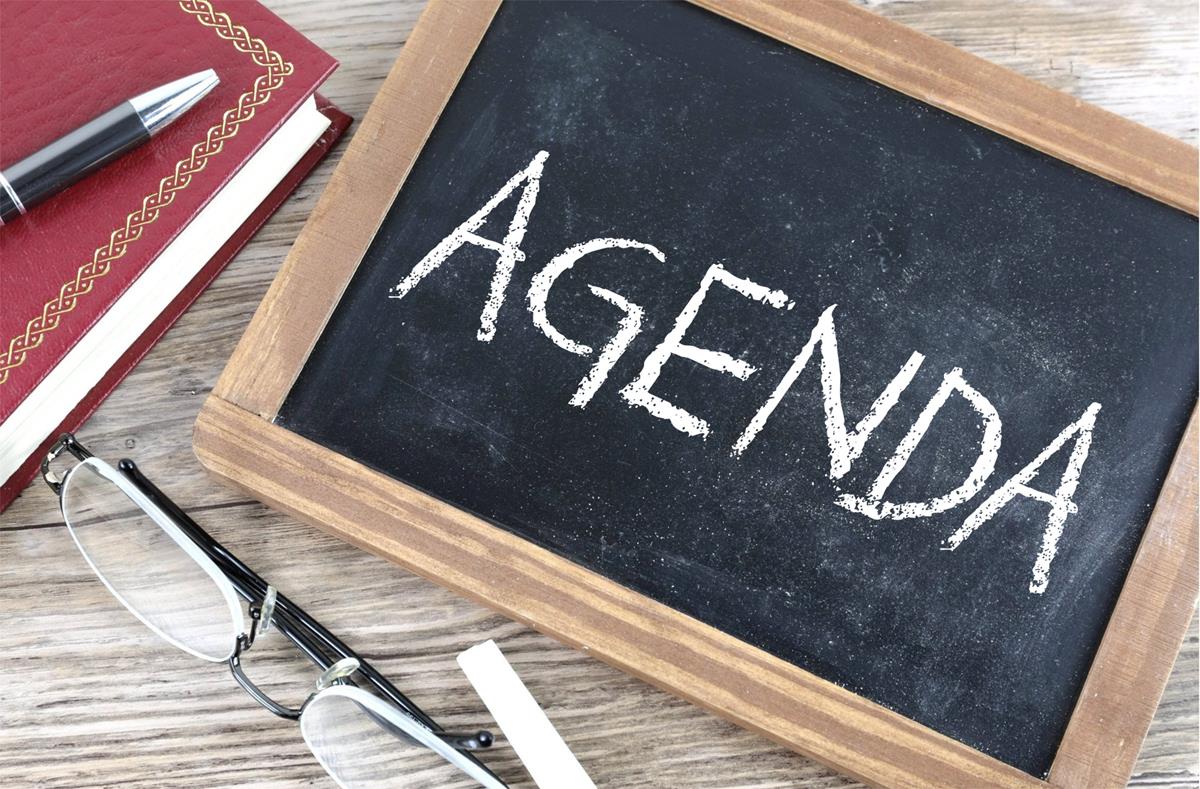 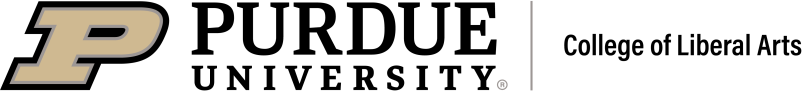 8/15/2024
2
CLA Curriculum Summit 2024
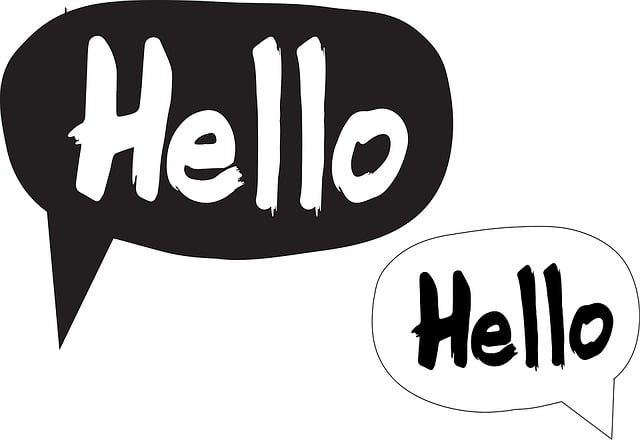 Introductions

Joel Ebarb – Executive Associate Dean
Renée Gaarder – Academic Program Manager
Carmen Morrow – Undergraduate Curriculum Coordinator
Kim Watley – Associate Registrar for Curriculum, Catalog, & Credit Evaluation
Holly Tittle-Hudson – Assistant Registrar

We would now like to have each of you introduce yourself!
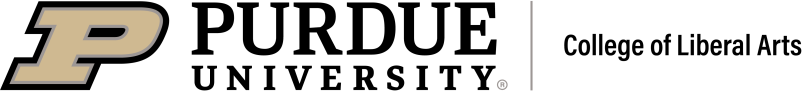 8/15/2024
3
CLA Curriculum Summit 2024
Goals for the Curriculum Summit

Detail new CLA Curriculog workflow
Review curriculum deadlines for AY 24-25
Explain CLA Plan of Study updating procedures for AY 25-26
Introduce AY 24-25 CLA Curriculum Committee
Reaffirm stakeholder responsibilities
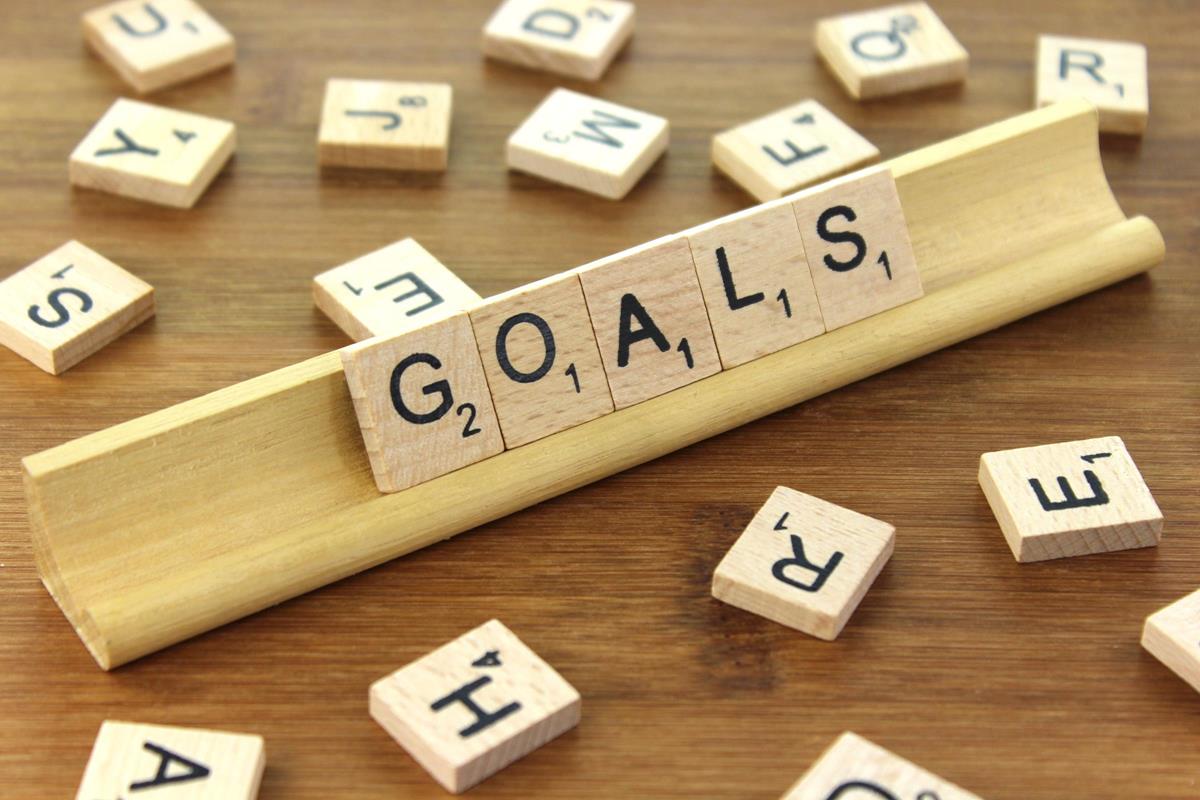 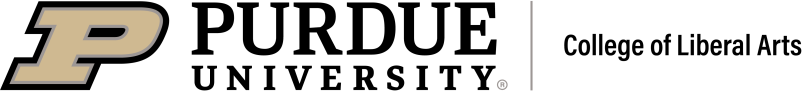 8/15/2024
4
CLA Curriculum Summit 2024
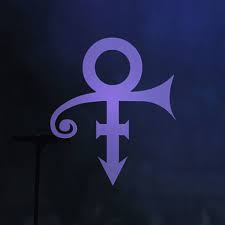 The platform formerly known as 
Curriculog 
is now
Modern Campus Curriculum
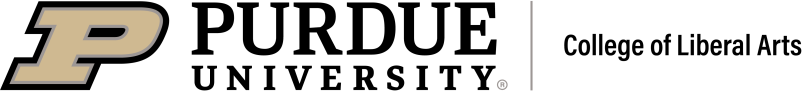 8/15/2024
5
CLA Curriculum Summit 2024
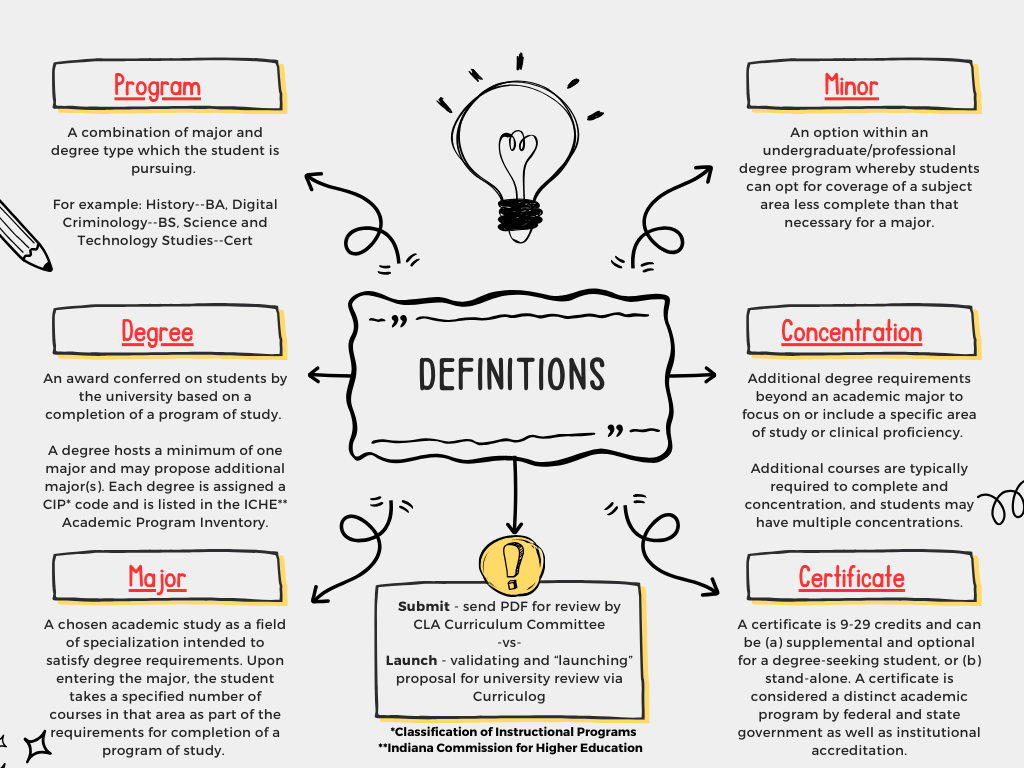 8/15/2024
6
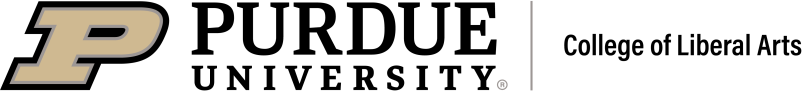 CLA Curriculum Summit 2024
New Curriculum
PoS Updates
The building blocks: programs, degrees, majors, minors, concentrations, certificates, courses
The complete package: the combination of building blocks required to complete a degree/curricular component
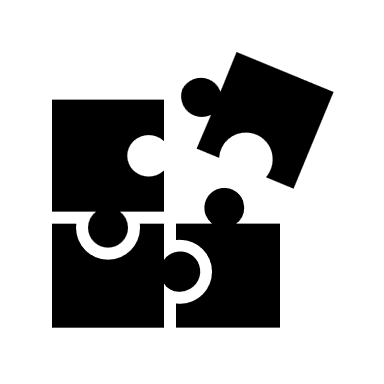 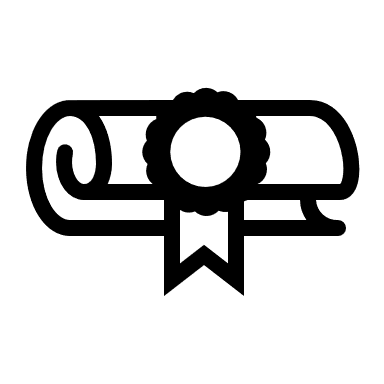 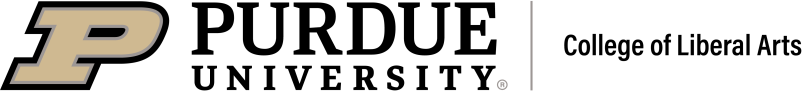 8/15/2024
7
CLA Curriculum Summit 2024
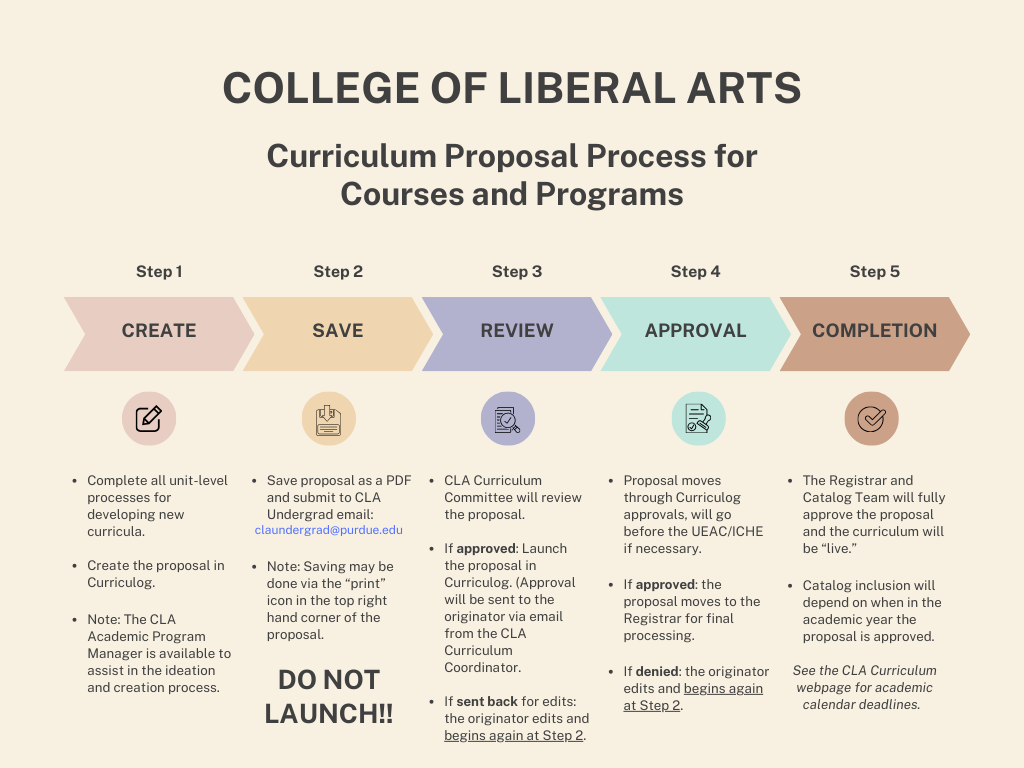 Key terms used in academic proposals – including credit minimums or maximums for curricula – can be found in the Data Cookbook. Use the search bar or go to the Academic Proposals Collection.

Curriculog has embedded training guides and walkthroughs in the tool. Users can log in to purdue.curriculog.com and select “Walk Me Through” in the lower right corner to access Guided Training. 

For additional training and support, please reach out to Renée Gaarder (rgaarder@purdue.edu) or Carmen Morrow (morrow23@purdue.edu).
8/15/2024
8
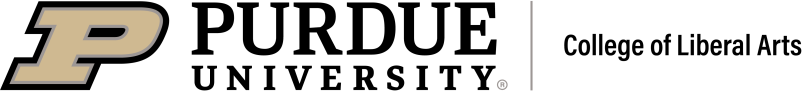 CLA Curriculum Summit 2024
CLA Proposal Workflow and Timeline – New Degree
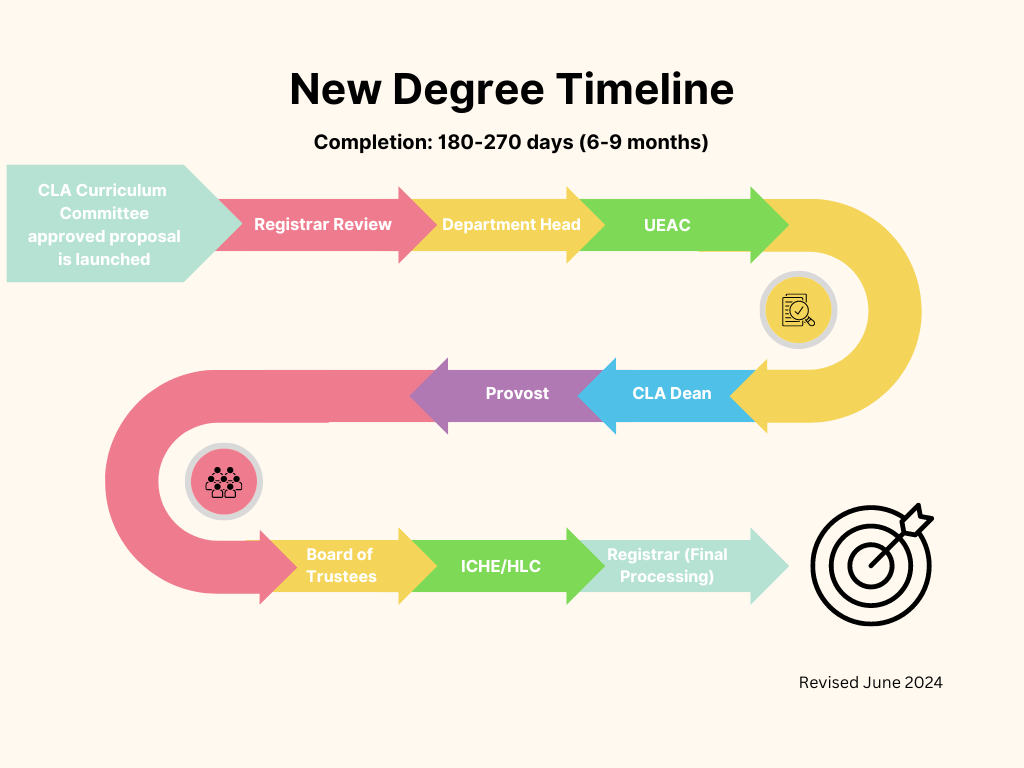 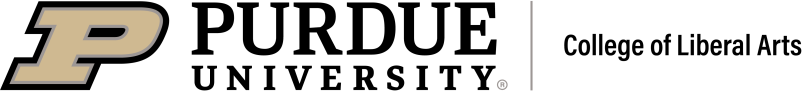 8/15/2024
9
CLA Curriculum Summit 2024
CLA Proposal Workflow and Timeline – New Major
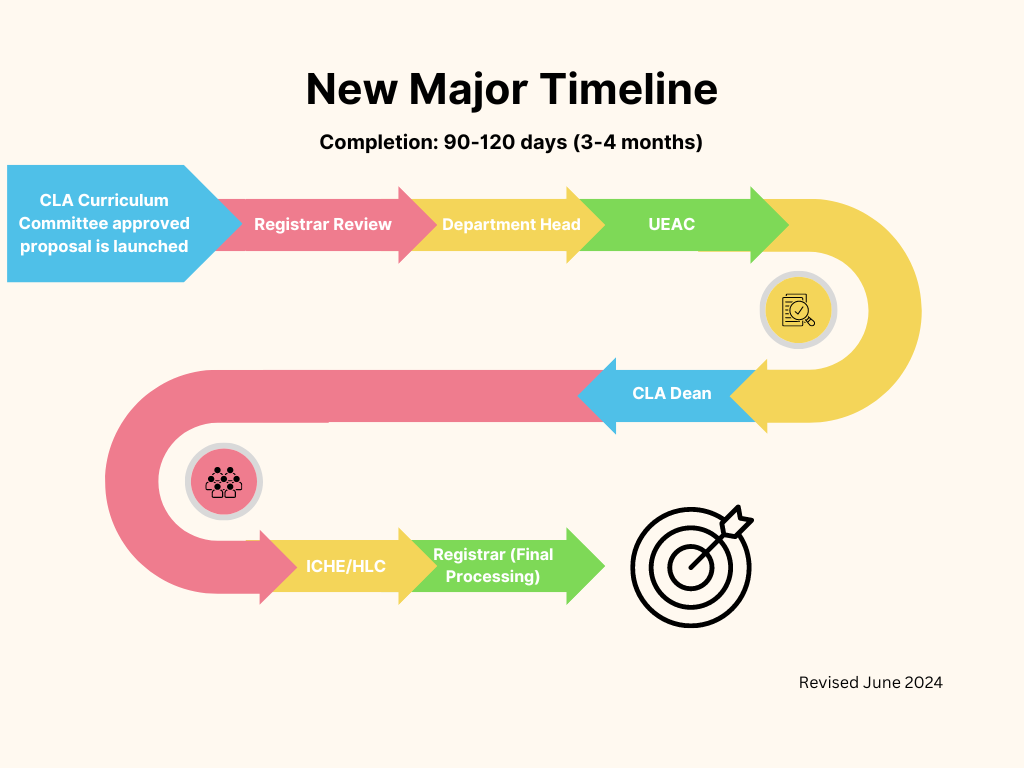 8/15/2024
10
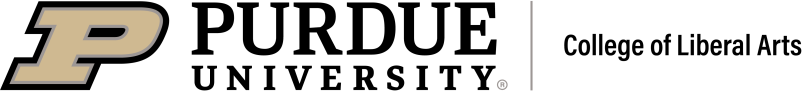 CLA Curriculum Summit 2024
CLA Proposal Workflow and Timeline – New Minor
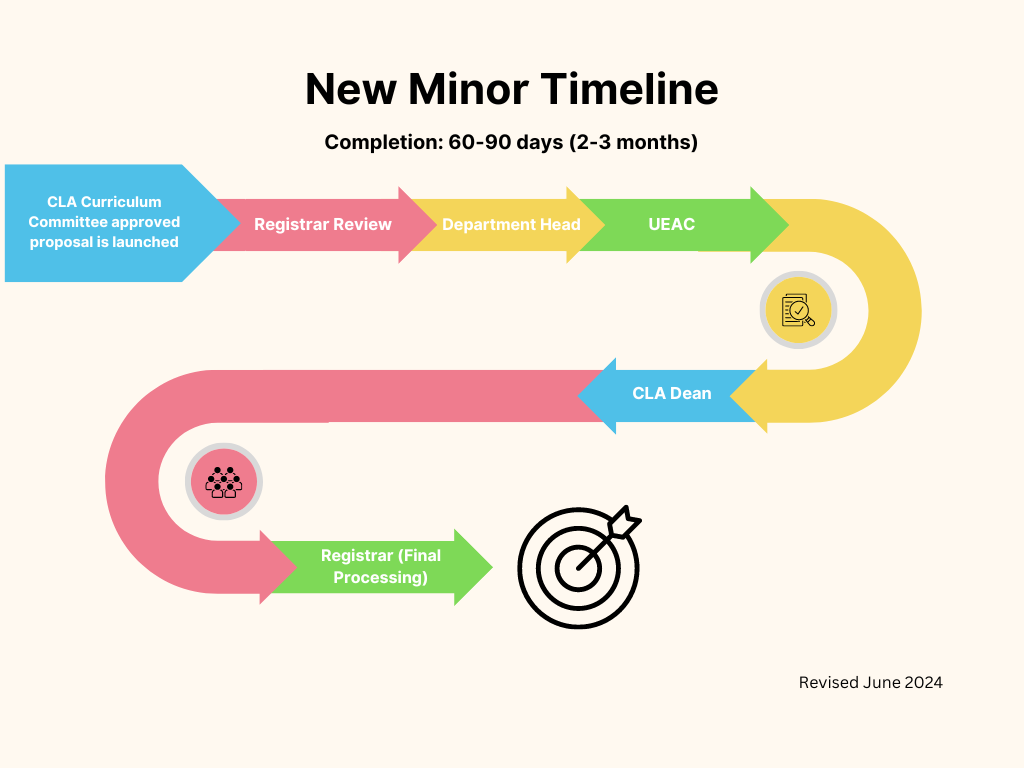 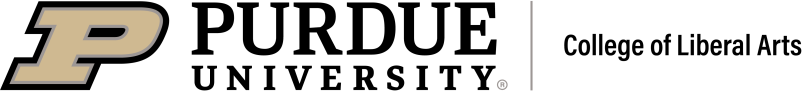 8/15/2024
11
CLA Curriculum Summit 2024
CLA Proposal Workflow and Timeline – New Concentration
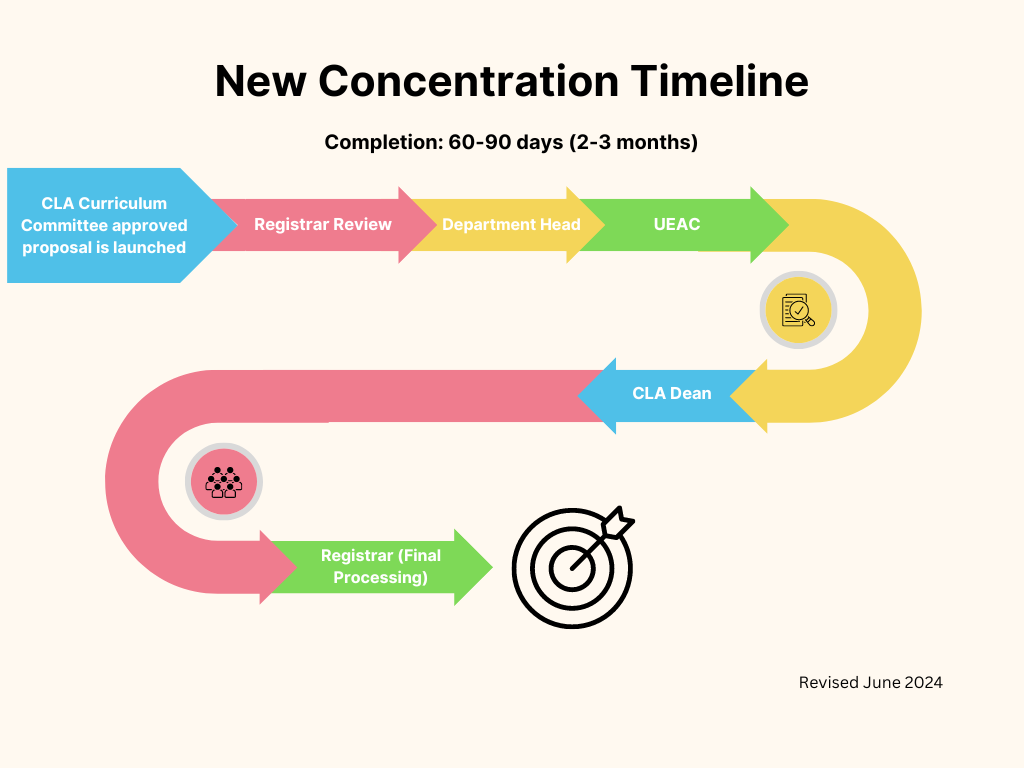 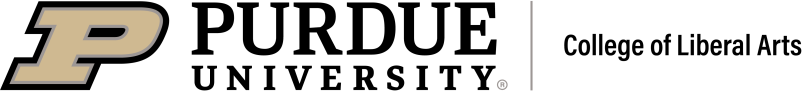 8/15/2024
12
CLA Curriculum Summit 2024
CLA Proposal Workflow and Timeline – New Certificate
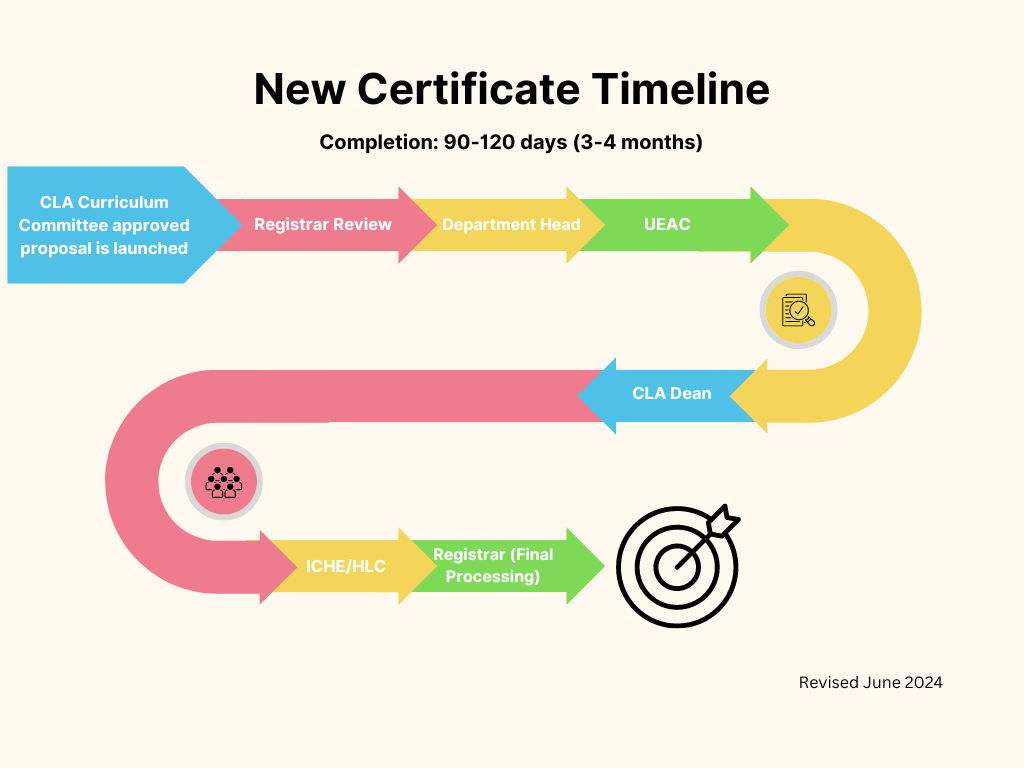 8/15/2024
13
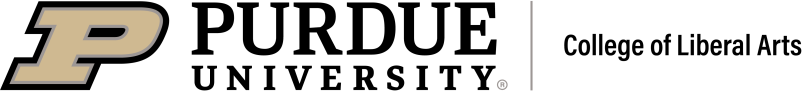 CLA Curriculum Summit 2024
Academic Proposals Website
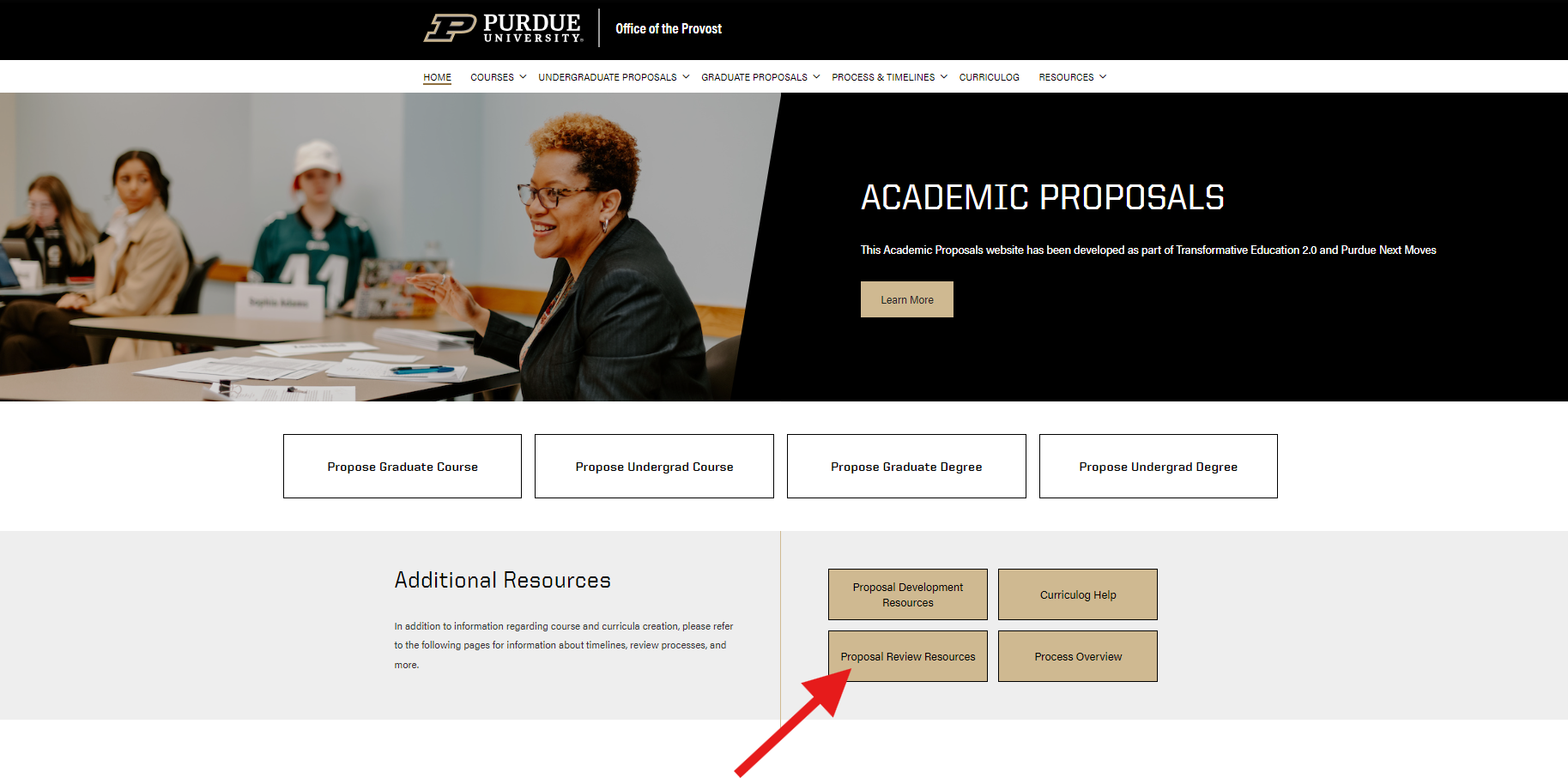 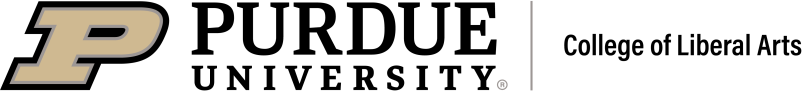 8/15/2024
14
CLA Curriculum Summit 2024
UG Curricula Proposals
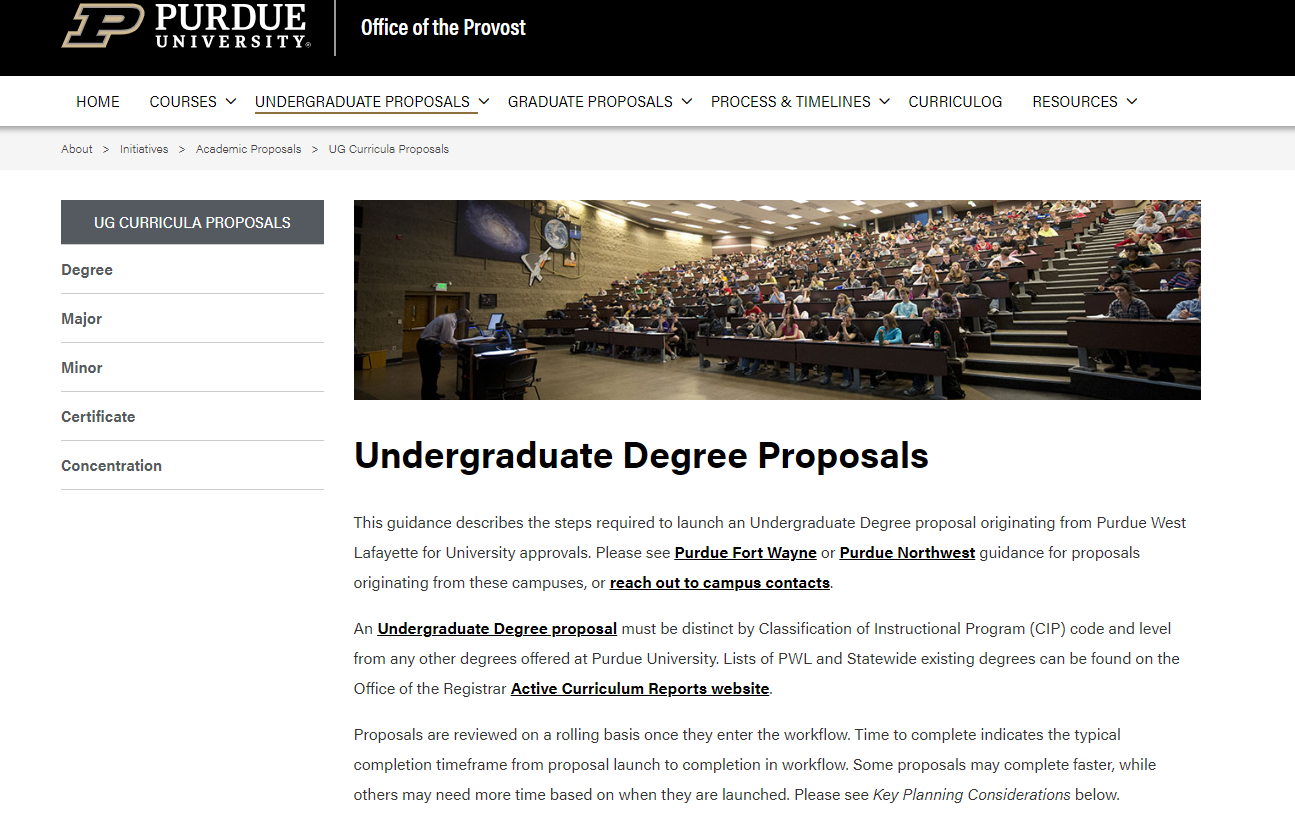 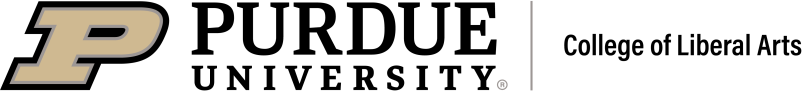 8/15/2024
15
CLA Curriculum Summit 2024
CLA Curriculum Website
CLA.purdue > Faculty & Staff > under faculty resources, choose curriculum deadlines and Instructions
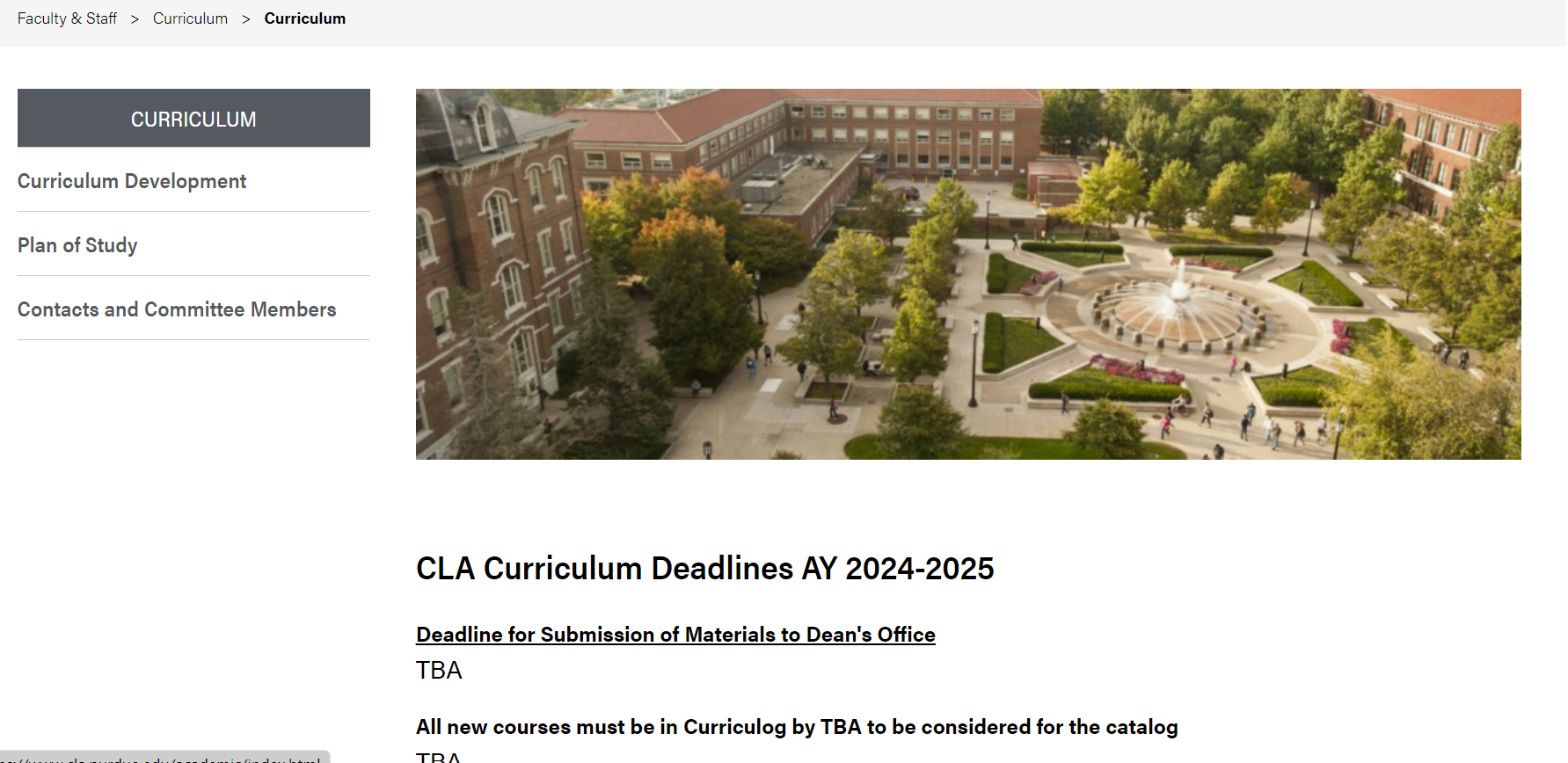 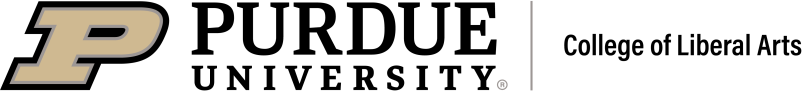 8/15/2024
16
A lot has been covered so far.  Let’s pause for any questions or comments before continuing.
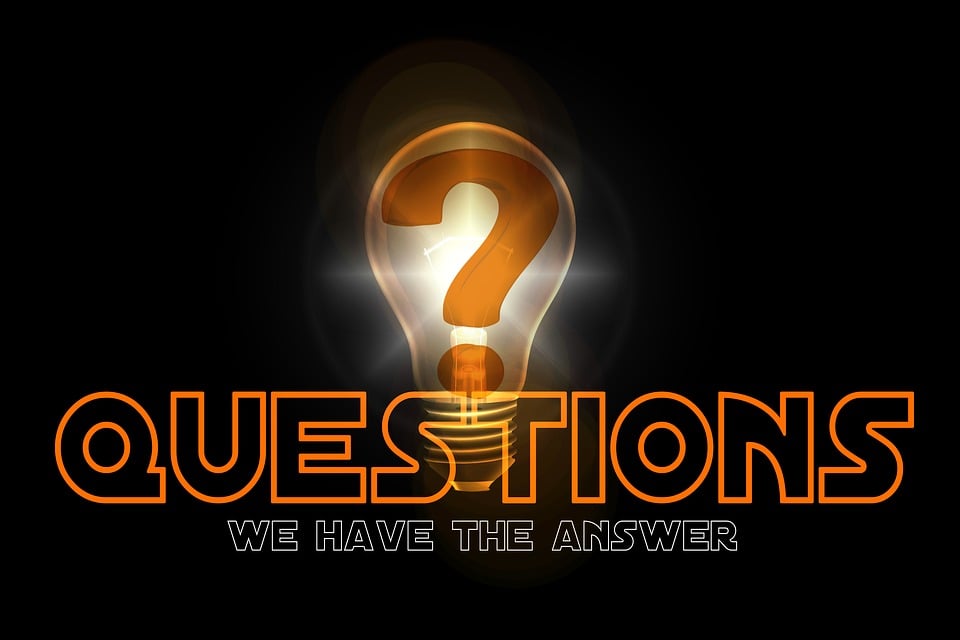 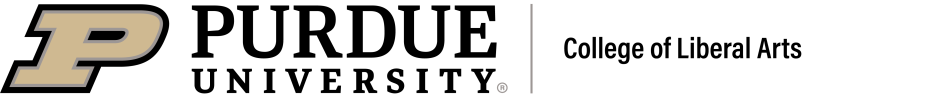 17
8/15/2024
CLA Curriculum Summit 2024
New Curriculum
PoS Updates
The building blocks: programs, degrees, majors, minors, concentrations, certificates, courses
The complete package: the combination of building blocks required to complete a degree/curricular component
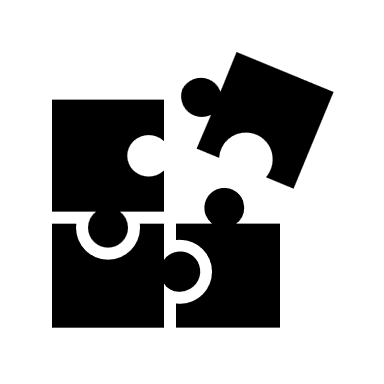 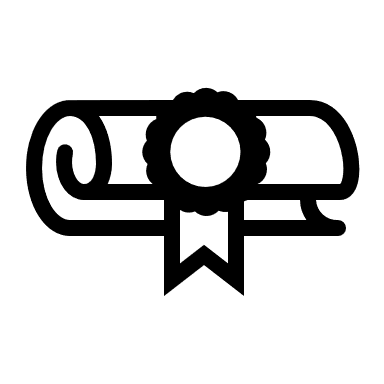 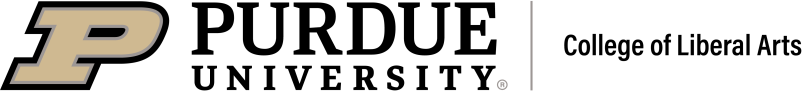 8/15/2024
18
CLA Curriculum Summit 2024
Plan of Study Update Process – AY25-26
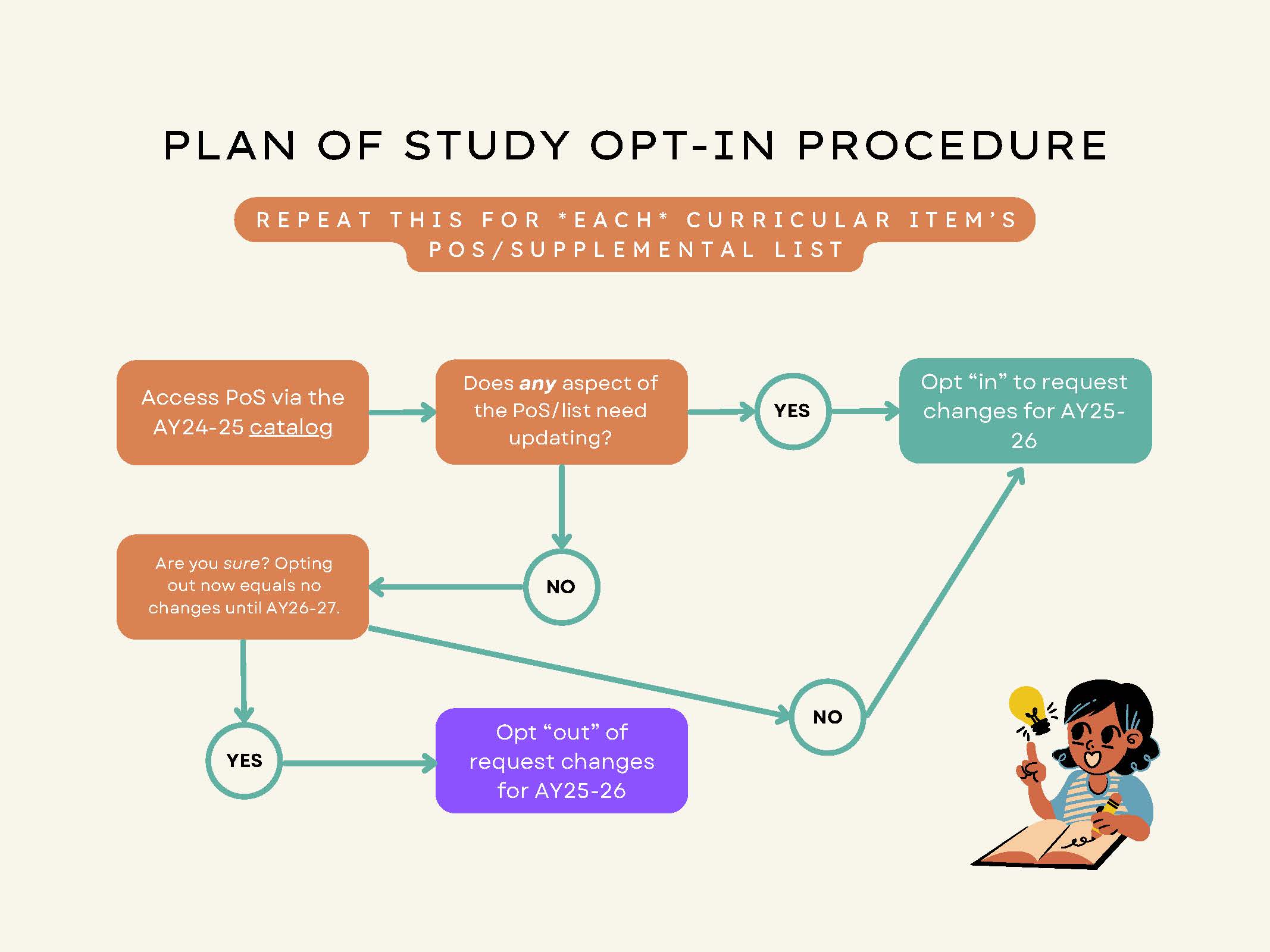 10/25: Opt-in changes due

12/13: Marked-up PDF due

2/17-3/14: Final review meetings

3/21: Final approvals due
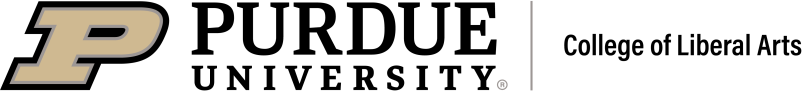 8/15/2024
19
CLA Curriculum Summit 2024
Responsibilities by Area for PoS Updates:

Unit - establish and follow all departmental curricula procedures; initiate all curriculum changes, edits, and reviews into Curriculog following established CLA protocols for curriculum changes; maintain and update Plan of Study templates and selective list annually. 

Dean’s Office & Advising – provide curricular context and sustainability; schedule CLA Curriculum Committee meetings; provide notes and reports; identify potential conflicts and curricular impact inside and outside CLA; Plan of Study interactions.
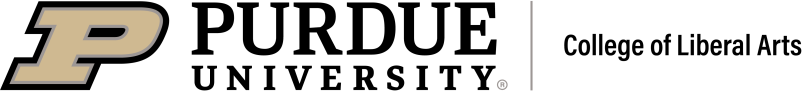 8/15/2024
20
CLA Curriculum Summit 2024
Stakeholders
Academic Units - schools, departments, units, and programs Head, Chair, Program Director, Unit Curriculum Committee, Schedule Deputies, Academic Advisors

College of Liberal Arts - Associate Dean for Undergraduate Education (Ebarb) Assistant to the AD for UG Ed & Curriculum Coordinator, CLA Curriculum Committee (chair),CLA Faculty Senate and CLA Educational Policy Committee

Office of the Registrar - University Registrar, Academic Services Contacts

Office of the Provost - Vice Provost for Teaching and Learning, Assistant Vice Provost for Academic Initiatives, Undergraduate Educational Affairs Council UEAC – Associate Deans from across campus

Indiana Commission for Higher Education (ICHE)
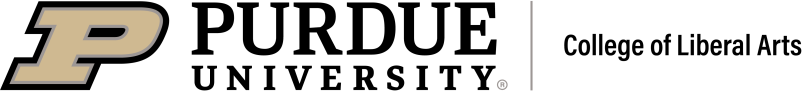 8/15/2024
21
CLA Curriculum Summit 2024
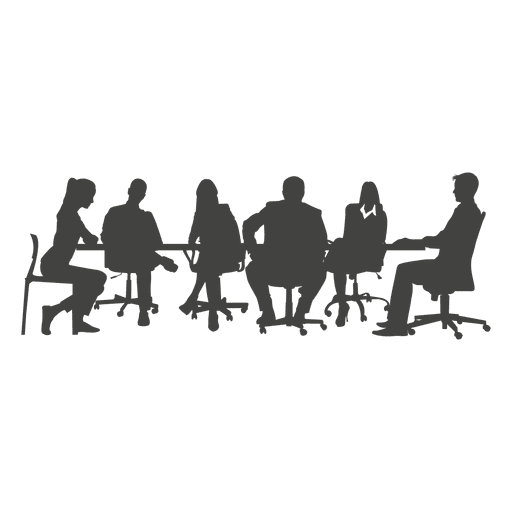 CLA Curriculum Committee – AY24-25 
ONE-YEAR TERM 
Eli Craven (DAP) 
Keith Shimko (POL)
Chris Lukasik (ENGL)

THREE-YEAR TERM: 
Christie Sennott (SOC)
Yvonne Pitts (HIST)
Kali Rubaii (ANTH)
Jane Natt (COM), alternate 

Dean’s Appointee (THREE-YEAR TERM): 
Evan Westra (PHIL)
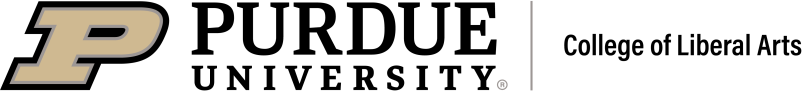 8/15/2024
22
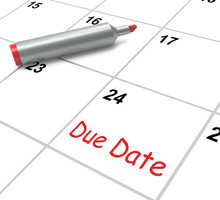 CLA Curriculum  Proposal due dates:
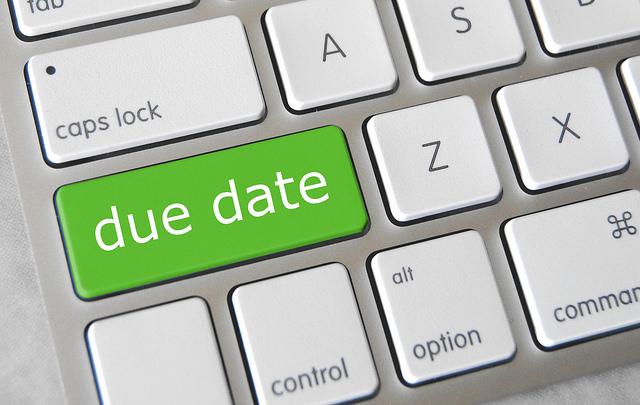 *All new courses must be in by January 6 to be considered for the AY25-26 catalog.
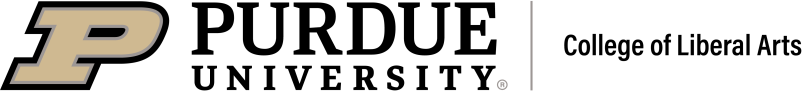 8/15/2024
23
Questions or comments after the Curriculum Summit? Please contact claundergrad@purdue.edu
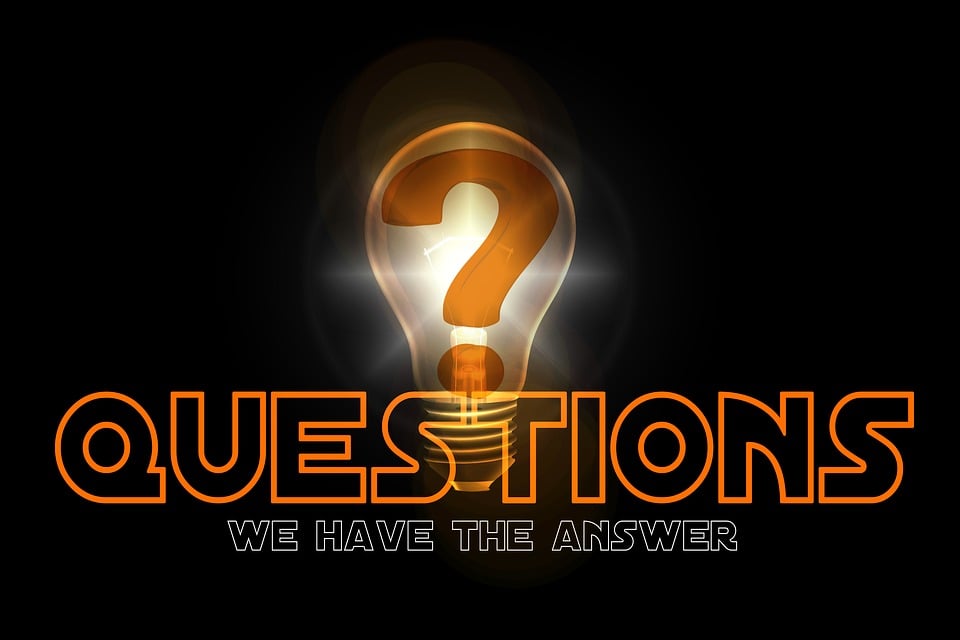 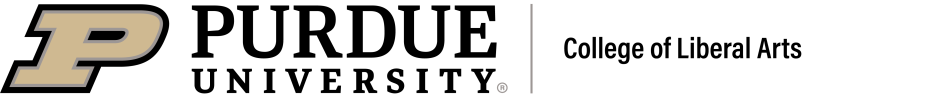 24
8/15/2024
THANK YOU
Joel Ebarb
Executive Associate Dean

Renée Gaarder
Academic Program Manager

Carmen Morrow
Undergraduate Curriculum Coordinator
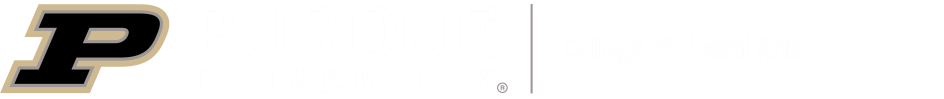 8/15/2024
25